Figure 7. Remapping in place cells, showing red spikes superimposed on the black path of the rat, as in Figure 3. (A) ...
Cereb Cortex, Volume 25, Issue 1, January 2015, Pages 10–25, https://doi.org/10.1093/cercor/bht198
The content of this slide may be subject to copyright: please see the slide notes for details.
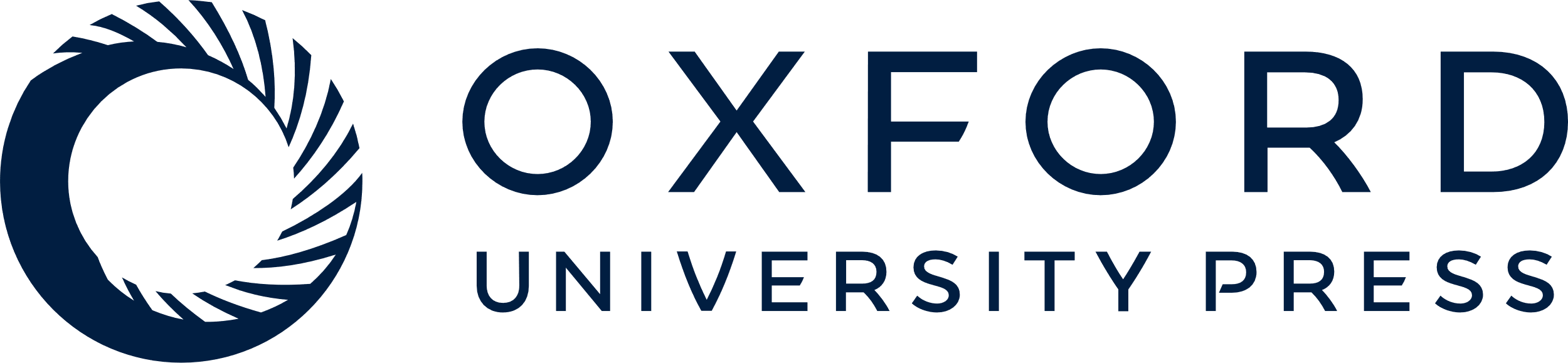 [Speaker Notes: Figure 7. Remapping in place cells, showing red spikes superimposed on the black path of the rat, as in Figure 3. (A) Rate remapping, in which some cells appeared to differentiate the compartments by varying their firing rate. (B) The response of 3 cells to the context-change manipulation. The changed compartment is outlined in blue. Note that the change in firing was local to the changed compartment and did not spread beyond its confines. (C) The response of 3 cells to the wall-removal manipulation. Again, the change was local, affecting only the parts of the environment that were changed (in this case, all but the right-hand compartment).


Unless provided in the caption above, the following copyright applies to the content of this slide: © The Author 2013. Published by Oxford University Press.This is an Open Access article distributed under the terms of the Creative Commons Attribution License (http://creativecommons.org/licenses/by/3.0/), which permits unrestricted reuse, distribution, and reproduction in any medium, provided the original work is properly cited.]